Kolegium Nauk o Zarządzaniu i Jakości
Instytut Zarządzania

kierunek:

INNOWACJE W BIZNESIE

I stopień studiów stacjonarnych i  niestacjonarnych

SPECJALNOŚCI
Kierunek pozwala pozyskać podstawową wiedzę i umiejętności z zakresu ekonomii,  zarządzania i marketingu, finansów i rachunkowości, technologii informacyjnych i prawa, które są fundamentem prowadzenia działalności biznesowej związanej z innowacjami. 

POZWALA NA ZDOBYCIE POŻĄDANYCH NA RYNKU PRACY UMIEJĘTNOŚCI I WYRÓŻNIANIE SIĘ!!!
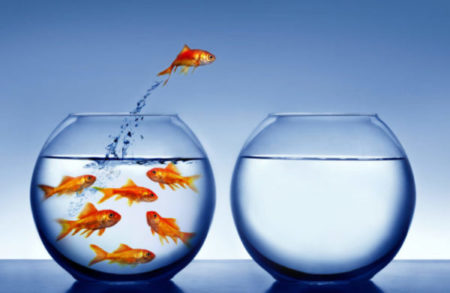 Student ma możliwość nabycia specjalistycznej i praktycznej wiedzy dotyczycącej funkcjonowania start-upów, metod zarządzania innowacjami i funkcjonowania Przemysłu 4.0. 

Zdobędzie wiedzę jak założyć, prowadzić i skąd pozyskać dofinansowanie na swoją działalność gospodarczą na różnych etapach jej rozwoju.
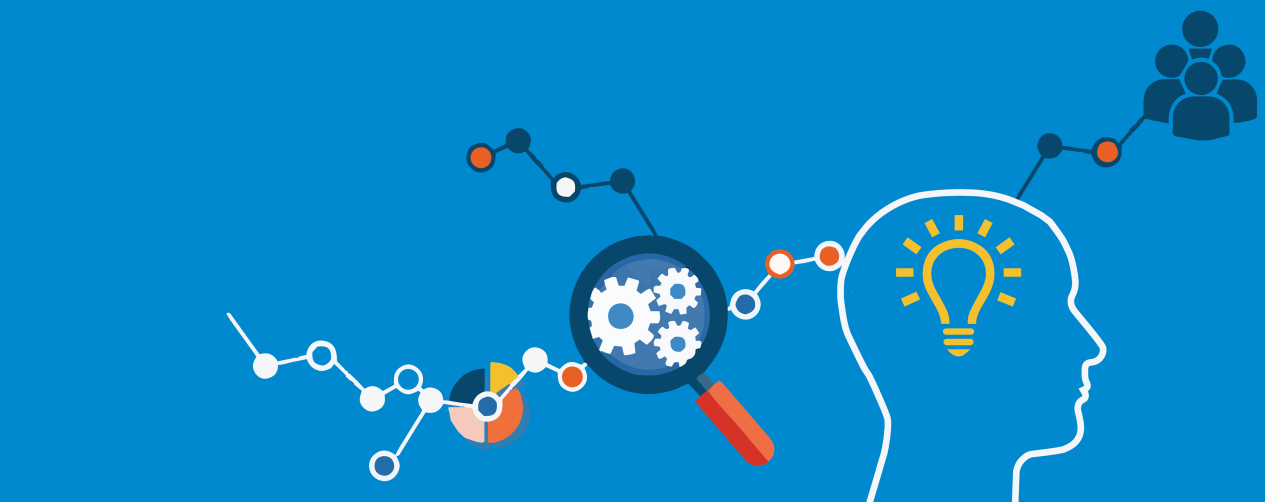 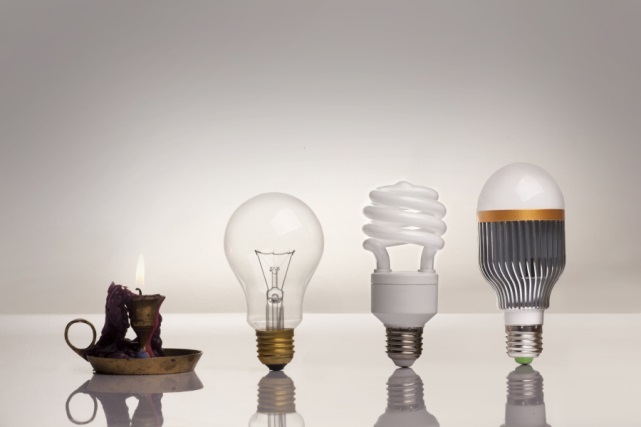 Kierunek ten umożliwia zdobycie wiedzy i praktycznego przygotowania zawodowego, zarówno w charakterze konsultanta biznesowego dla MŚP ale także w instytucjach okołobiznesowych: transferu technologii, parkach technologicznych, pozostałych instytucjach otoczenia biznesu, inkubatorach przedsiębiorczości, funduszach pożyczkowych i poręczeniowych, przedsiębiorstwach społecznych, itp. Wszelkich instytucjach współkształtujących politykę promowania przedsiębiorczości i innowacji.
Praktyczna wiedza wsparta specjalistycznym przygotowaniem i przekazywana przez zarówno naukowców, jak i doświadczonych praktyków zarządzania, pozwoli na zaistnienie w biznesie w roli samodzielnego przedsiębiorcy ale także konsultanta i doradcy wspierającego proces zakładania i potem funkcjonowania innowacyjnych biznesów, będących konsekwencją innowacyjnych prac i badań naukowych realizowanych w polskich jednostkach naukowo-badawczych.
SPECJALNOŚCI:
MENEDŻER INNOWACJI:
Przedmioty specjalnościowe:
Wirtualizacja współpracy – freelancerzy i telepraca,
Przywództwo i samoorganizacja w zarządzaniu,
Zwinne metodyki zarządzania projektami,
Kierowanie zespołami innowacyjnymi.

ZARZĄDZANIE START-UPEM:
Przedmioty specjalnościowe:
Innowacyjne modele biznesowe,
Innowacje w rozwoju MŚP,
Startupy technologiczne,
Przemysł nowych możliwości
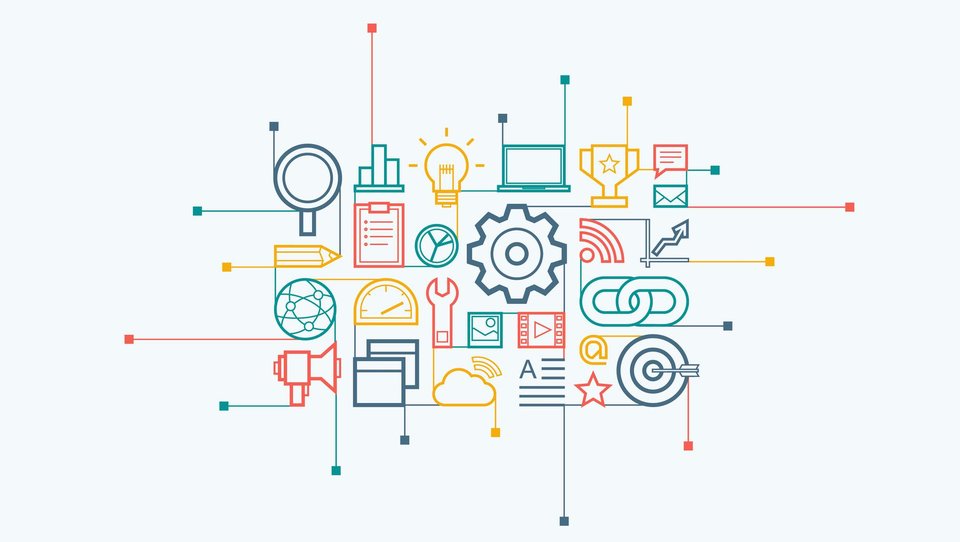 Każdorazowo program dydaktyczny będzie realizowany przy szerokiej współpracy praktyków biznesowych oraz instytucji otoczeniu biznesu.
Wszystkie zajęcia wykorzystywać będą formy aktywizujące (warsztaty, dyskusje, metody twórczego myślenia, ćwiczenia symulacyjne, prace projektowe, case-study).
Praktyki zawodowe i staże studenci odbywać będą mogli w przedsiębiorstwach oraz instytucjach otoczenia biznesu, zaangażowanych we współpracę.
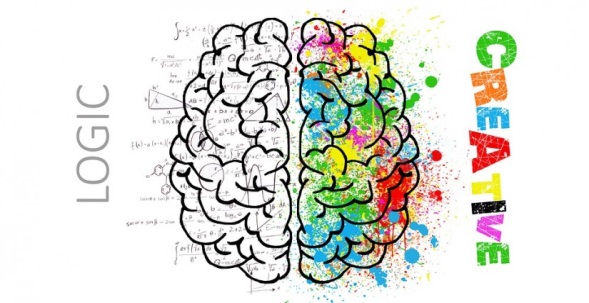 DZIĘKUJĘ ZA UWAGĘ

Serdecznie zapraszamy!






Dr Marek Makowiec
Katedra Zachowań Organizacyjnych
E-mail: makowiec@uek.krakow.pl